Unit 5
I like those shoes.
WWW.PPT818.COM
socks
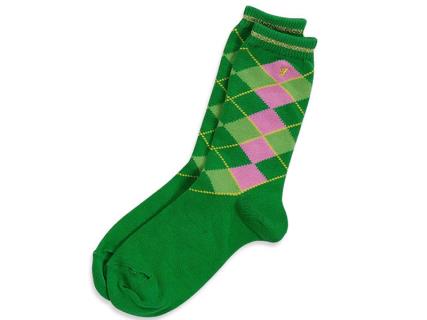 shoes
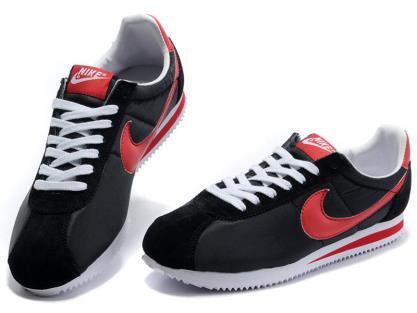 课本回顾
Mum,I like those shoes.
Can I look at those shoes?
May I try it on ？
Certainly!
知识拓展
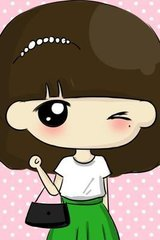 have a look 看一眼
eg：Can I have a look at your dress?
我能看一下你的裙子吗？
练一练
单项选择。
(　　)1.________ you like those jeans?
A．Are　　                    B．Do　　                C．Does
(　　)2.My socks ________ in the box.
A．/                                 B．is                          C．are
(　　)3.I like ________ trousers.
A．these                          B．this                       C．that
(　　)4.Where ________ my dress?
A．is                                B．are                        C．/
练一练1.B　2.C　3.A　4.A　5.A　6.B　7.A  8．A
(　　)5.Here are the shoes.Try ______ on.
A．them                               B．it                               C．they
(　　)6.These are ________ shoes.
A．he                                          B．his                                    C．him
(　　)7.—Are those your pants?—________
A．Yes，they are.                         B．No，they are.                    C．Yes，they aren't.
(　　)8.—Where is my skirt?—________．
A．Here it is                                  B．It's blue                       C．It's red
练一练
根据情境选择。
(　　)1.“请问我可以看一下那双鞋吗？”应该怎样说？
A．Can I have a look at those shoes，please?
B．Can you give me those shoes，please?
C．Certainly.
(　　)2.“我喜欢这双袜子。”应该怎样说？
A．I like this sock.                        B．I like these socks.              C．I like that socks.
(　　)3.“我的鞋在哪？”应该怎样说？
A．Where is my shoe?                  B．Where are my shoes?  C．Where is my shoes？
巩固     大家一起说
socks
shoes
see you